Images from Roxaboxen
Discovery Table
Unit 3, Week 7
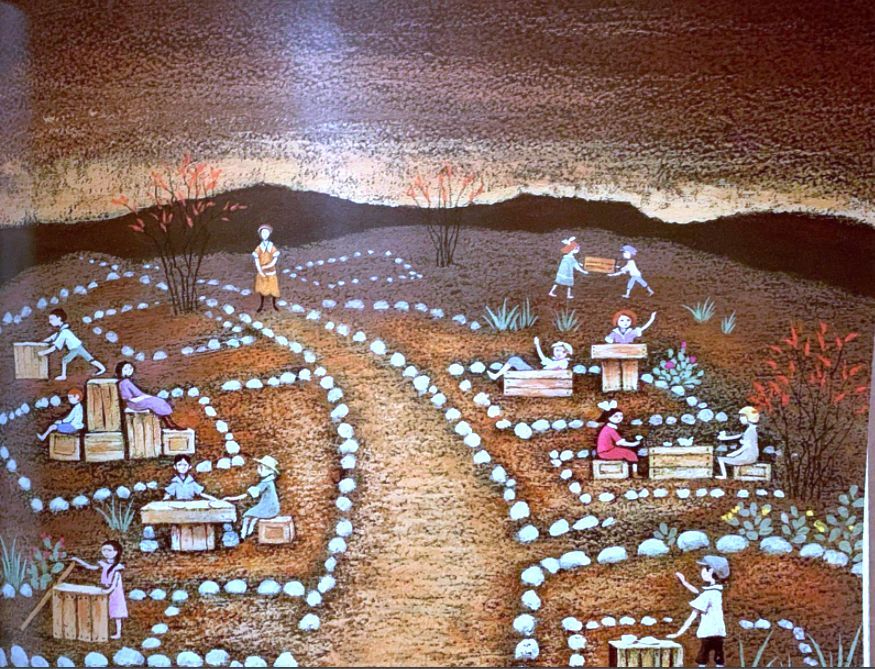 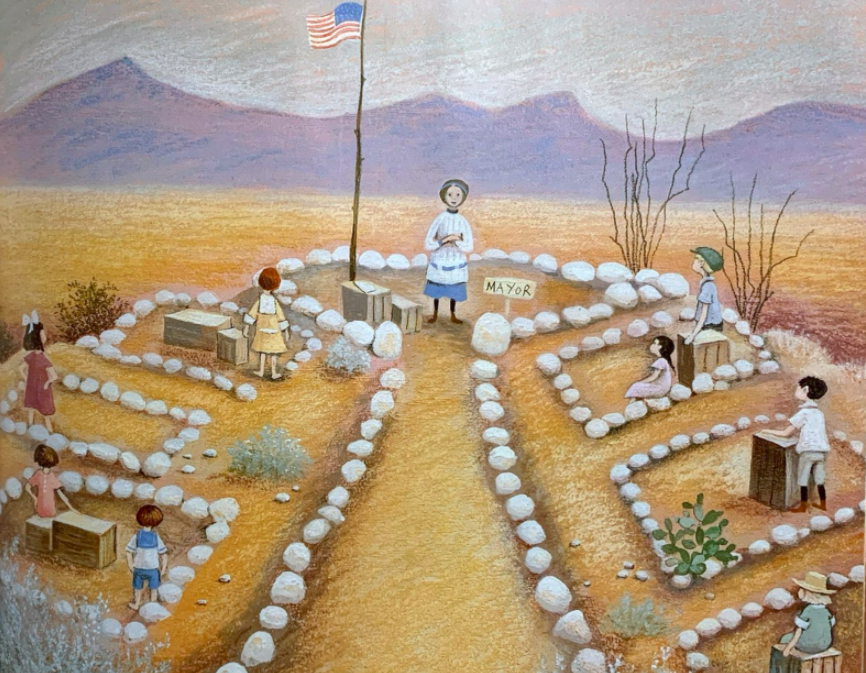 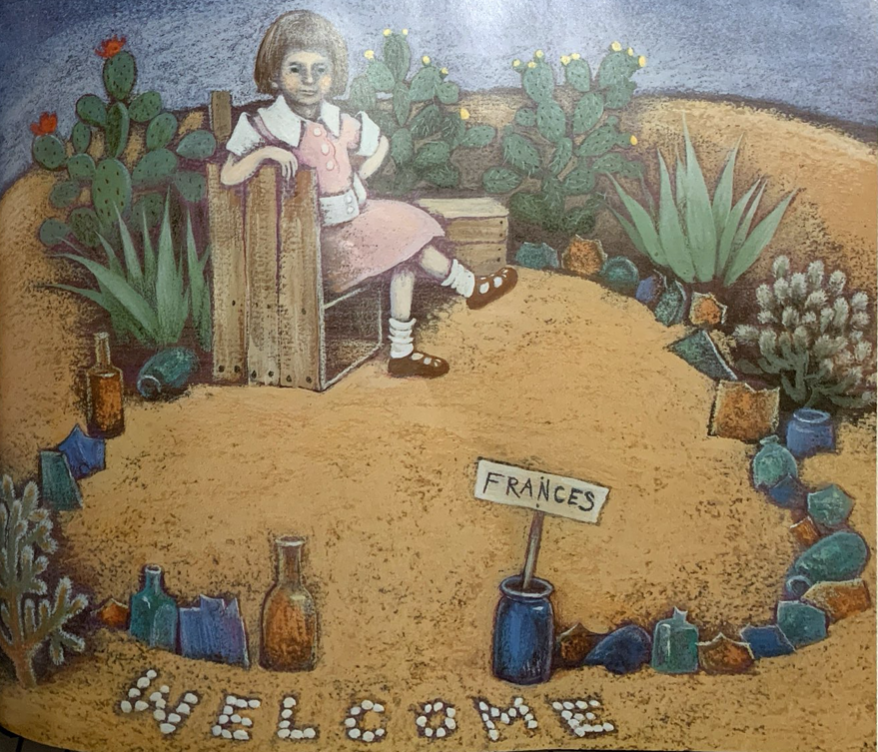 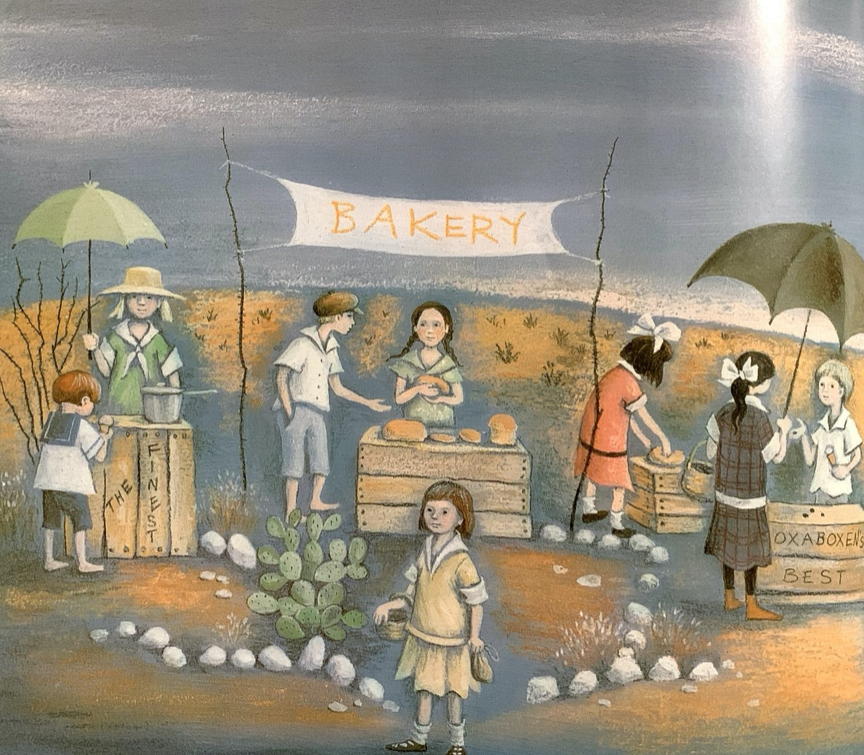